Элементы комбинаторики 
в школьном курсе математики
Подготовила 
учитель математики 
МОУ СОШ №7 п.Майский
Саларова Е.В.
Содержание
Цели урока.
Дерево возможностей.
Немного истории.
Виды соединений, определение факториала.
Перестановки.
Размещения.
Сочетания.
Существенные признаки соединений.
Различия и сходства соединений.
Решение задач.
Используемая литература
25.09.2010
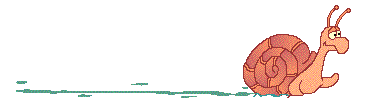 Кошехабльский район
2
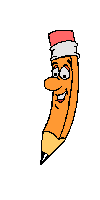 Цели урока:
Образовательные
выявить, обобщить и расширить математические знания в области комбинаторики
ввести понятия: факториал, перестановки, сочетания, размещения
формирование умений по применению знаний в решении задач
Воспитательные
воспитывать усидчивость, инициативность
Развивающие
развивать логическое мышление, внимательность,память
Развивать умение рассуждать, обобщать, делать выводы
25.09.2010
Кошехабльский район
3
Дерево возможностей
Задача
В кафе предлагают два первых блюда: борщ и рассольник, а также четыре вторых блюда: гуляш, котлеты, сосиски, пельмени. Укажите все обеды из двух блюд, которые может заказать посетитель.
25.09.2010
обеды
Кошехабльский район
борщ
рассольник
гуляш
котлеты
сосиски
пельмени
гуляш
котлеты
сосиски
пельмени
4
Дерево возможностей помогает решать разнообразные задачи, 
касающиеся перебора вариантов происходящих событий.
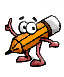 Немного истории
Комбинаторика – ветвь математики , изучающая комбинации перестановки предметов .Еще комбинаторику можно понимать как перебор возможных вариантов.
Комбинаторика возникла в 17 веке. Комбинаторные  навыки оказались полезными в часы досуга. В таких играх как нарды, карты, шашки, шахматы приходилось рассматривать различные сочетания фигур и выигрывал тот, кто  их лучше изучил, знал выигрышные комбинации и умел избегать проигрышные.
Еще с давних пор дипломаты стремясь к тайне переписке, изобретали сложные шифры, а секретные службы пытались эти шифры разгадать.
Методы комбинаторики находят широкое применение в физике, химии, биологии, экономике и др. областях.
В науке и практике часто встречаются задачи, решая которые приходится составлять различные комбинации из конечного числа элементов и подсчитывать число комбинаций. Такие задачи получили название комбинаторных задач.
25.09.2010
Кошехабльский район
5
В частности, одним из видов комбинаторных задач являются 
задачи на соединения
25.09.2010
Виды соединений
перестановки
размещения
сочетания
В задачах по комбинаторике часто применяется такое понятие как
 факториал ( в переводе с английского « factor» – множитель)

n! = 1· 2· 3· …· (n -1)n
Кошехабльский район
6
Перестановки.
25.09.2010
Опр. Перестановкой из n элементов называется последовательность,
         состоящая из всех элементов некоторого n-элементного множества, 
         причем число элементов этой последовательности равно n.
Формула  (число размещений «из эн по эм»):
Задача: В расписании сессии 3 экзамена (история, геометрия, алгебра). Сколько может быть вариантов расписаний? 
Решение. (обратить внимание на его оформление!)
Основное множество: {история, геометрия, алгебра} 
Кошехабльский район
Соединение – вариант расписания сессии
Проверим, важен ли порядок: 
{история, геометрия, алгебра} и {геометрия, история, алгебра} – варианты расписания сессии для разных групп  порядок важен  это последовательность  это перестановка из трех элементов.
Ответ: 6 вариантов
7
Размещения

Опр. Размещением из n элементов  по m ( m ≤ n) называется              последовательность, состоящая из m различных элементов некоторого n   элементного множества.
25.09.2010
Формула  (число размещений «из эн по эм»):
Задача: Сколько существует двузначных чисел, в которых цифра десятков и цифра единиц различны и нечетны?
Решение (обратить внимание на его оформление!)
Основное множество: {1, 3, 5, 7, 9} – нечетные цифры 
Кошехабльский район
Соединение – двузначное число 
Проверим, важен ли порядок:
разные двузначные числа 
порядок важен  это последовательность  это размещение «из пяти по два».
двузначных чисел
8
Ответ: 20 чисел.
Сочетания
Опр. Сочетанием из n элементов  по m ( m ≤ n) называется  m- элементное подмножество некоторого n элементного множества.
25.09.2010
Формула  (число размещений «из эн по эм»):
Задача: Сколькими способами можно составить букет из 3 цветов, если в вашем распоряжении 5 цветов: мак, роза, тюльпан, лилия, гвоздика?
Решение. (обратить внимание на его оформление!)
Кошехабльский район
Основное множество: {мак, роза, тюльпан, лилия, гвоздика} 
Соединение – букет из трех цветков 
Проверим, важен ли порядок:
{тюльпан, лилия, гвоздика} и {лилия, тюльпан, гвоздика} – один и тот же букет  порядок неважен  это подмножество  это сочетание «из пяти по три».
9
Ответ: 10 букетов
25.09.2010
Кошехабльский район
10
Перестановки
Размещения
25.09.2010
Сходства - это последовательности элементов n- элементного 
                   подмножества. В них имеет значение порядок следования
                   элементов последовательности.
Различия - в размещении могут участвовать не все элементы 
                    исходного множества. В перестановке участвуют все 
                    элементы исходного множества.
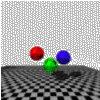 Сочетания
Размещения
Кошехабльский район
Различия - сочетание – это подмножество, содержащее m элементов
                    из n. Размещение – это последовательность, 
                    содержащая m элементов из n.
При формировании последовательности важен порядок следования
Элементов, а при формировании подмножества порядок не важен.
11
Решение задач

Пять мальчиков и четыре девочки хотят  сесть на девятиместную скамейку так, чтобы каждая девочка сидела между двумя мальчиками. Сколькими способами они могут это сделать?
В библиотеке читателю предложили на выбор из новых поступлений 10 книг и 4 журнала. Сколькими способами он может выбрать из них 3 книги и 2 журнала?
Сколько существует семизначных телефонных номеров, в которых все цифры различные и первая цифра отлична от нуля?
Сколько различных трехзначных чисел (без повторения цифр) можно составить из цифр 1, 2, 3, 4, 5, таких, которые являются:  а) четными; б) кратными 5 ?
25.09.2010
Кошехабльский район
12
Что мы сегодня усвоили на уроке?
  Что такое комбинаторика?
  Что называют размещением? 
    Запишите формулу.
  Что называют сочетанием ?
    Запишите формулу.
   Что называют перестановкой? 
    Запишите формулу.
   В чем различие между перестановками,
    размещениями, сочетаниями?
25.09.2010
Кошехабльский район
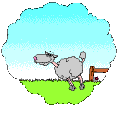 13
Литература
25.09.2010
Макарычев Ю.Н. и др. Алгебра. 9 кл.: Учеб. для шк. и кл. с углубл. изуч. математики. – М.: Мнемозина, 2010. – 439с.
Макарычев Ю.Н., Миндюк Н.Г. Алгебра: Элементы статистики и теории вероятностей: Учеб. пособие для учащихся 7-9 кл. общеобразоват. учреждений / Под. ред. С.А.Теляковского. – М.: Просвещение, 2003. – 78с.
Алгебра и начала математического анализа: учебник для 10 кл. общеораз. учреждений базовый и профильный уровни/С.М. Никольский и др. М: Просвещение, 2008 - 430с.
Кошехабльский район
14